Election Lessons from the
Council for Economic Education
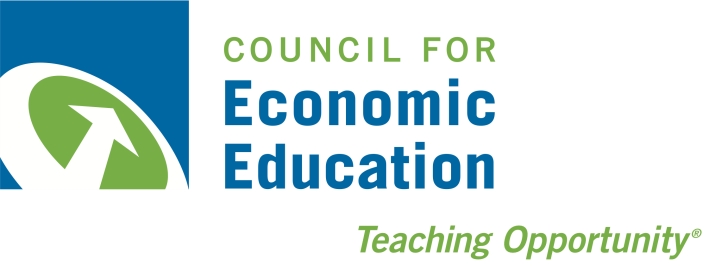 Many people have an issue that is so important to them that they must agree with a candidate on it before they can vote for them. What issue is a deal-breaker for you when you decide how to vote for president?
Health care 
Gun control / 2nd Amendment
Immigration 
Abortion / Reproductive rights 
Bringing the country together  
Leadership / Congressional dysfunction
Racism / Equality / LGBTQ rights 
Corruption / Ethics 
Jobs / Economy 
Climate change / Environment  
National security / Terrorism 
Ukraine support
Israel and Gaza
Crime
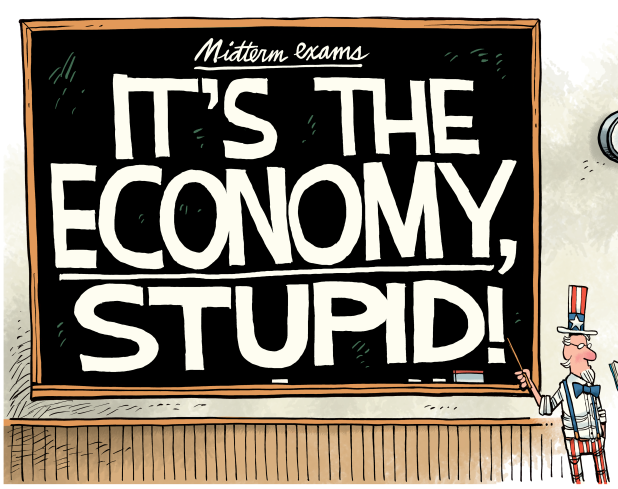 LESSON 8 – ECONOMIC MISERY AND PRESIDENTIAL ELECTIONS
Election Lessons © Council for Economic Education, New York, NY
VISUAL 8.1SOME KEY ECONOMIC INDICATORS
Unemployment Rate:  The percentage of people in the labor force who are unemployed

Inflation Rate:  The percentage increase in the overall price level

Real GDP:  The value of all final goods and services produced in a country in a year, expressed in terms of constant dollars.


Two Statistics Based on These Indicators

Misery Index:  The sum of the unemployment rate and the inflation rate.

Growth rate in real GDP per capita:  The percentage change in the real GDP per person.
Election
Winner
Election
Winner
Election
Winner
Election
Winner
Election
Winner
Election
Winner
Election
Winner
Election
Winner
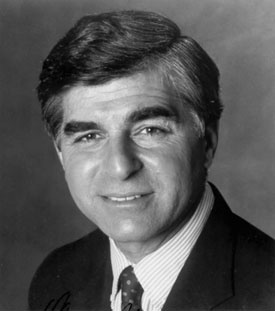 Election
Winner
Election
Winner
Election
Winner
Election
Winner
Election
Winner
Election
Winner
Election
Winner
Election
Winner
LESSON 8 – ECONOMIC MISERY AND PRESIDENTIAL ELECTIONS
Election Lessons © Council for Economic Education, New York, NY
SOME ECONOMIC RULES THAT WORK WELL
A Real GDP per capita growth rule:

The incumbent party usually wins if…

The growth rate of real GDP per capita accelerates (is a higher %) in the election year than the previous year.
A Misery Index rule:

The incumbent party usually wins if…

The Misery Index has not increased from the year prior to the election.
Activity 8.2
Fill in W or L for whether the incumbent party wins the election.
Fill in W or L for whether Real GDP Growth rule predicts W or L.
Fill in W or L for whether Misery Index rule predicts W or L.
How well does the real GDP per capita growth rule in Slide 3 predict election outcomes? (The rule is correct in 13 of 16 elections. It is incorrect for the years 1968, 1976, 1992.)
How well does the Misery Index rule in Slide 3 predict election outcomes? (The rule is correct in 14 of 16 elections. It is incorrect for the years 1976 and 1992.)
GDP GROWTH IN SWING STATES
Among the seven swing states (Arizona, Georgia, Michigan, Nevada, North Carolina, Pennsylvania, and Wisconsin) only Nevada didn’t see growth above the national average.
LESSON 8 – ECONOMIC MISERY AND PRESIDENTIAL ELECTIONS
Election Lessons © Council for Economic Education, New York, NY
VISUAL FOR STEP 16 – Predicting the Next Election
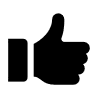 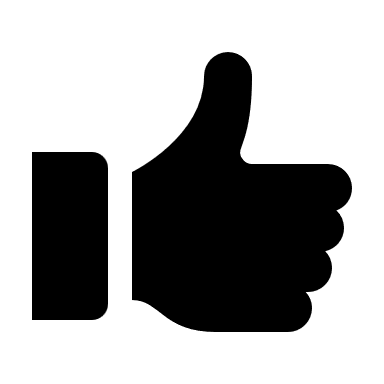 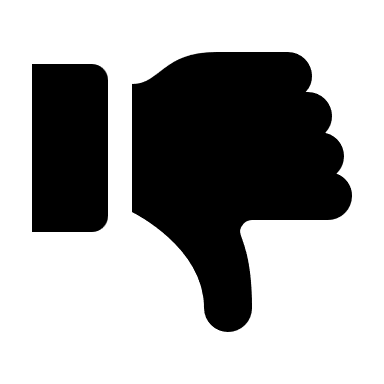 LESSON 8 – ECONOMIC MISERY AND PRESIDENTIAL ELECTIONS
Election Lessons © Council for Economic Education, New York, NY
VISUAL 8.3SOME ECONOMIC RULES THAT WORK WELL
A Guaranteed Loss Rule:

The incumbent party has always lost if…

The growth rate of real GDP per capita decelerates - is a lower percentage in the election year than the previous year.

AND

The misery index has increased from the year prior to the election to the year of the election.
LESSON 8 – ECONOMIC MISERY AND PRESIDENTIAL ELECTIONS
Election Lessons © Council for Economic Education, New York, NY
VISUAL FOR STEP 16 – Predicting the Next Election
LESSON 8 – ECONOMIC MISERY AND PRESIDENTIAL ELECTIONS
Election Lessons © Council for Economic Education, New York, NY
VISUAL FOR STEP 16 – Predicting the Next Election
Democrat wins the 
White House
(% change from a year ago)  Growth is strong…
(Misery up or down?)  Inflation is dwindling, so if unemployment holds steady…